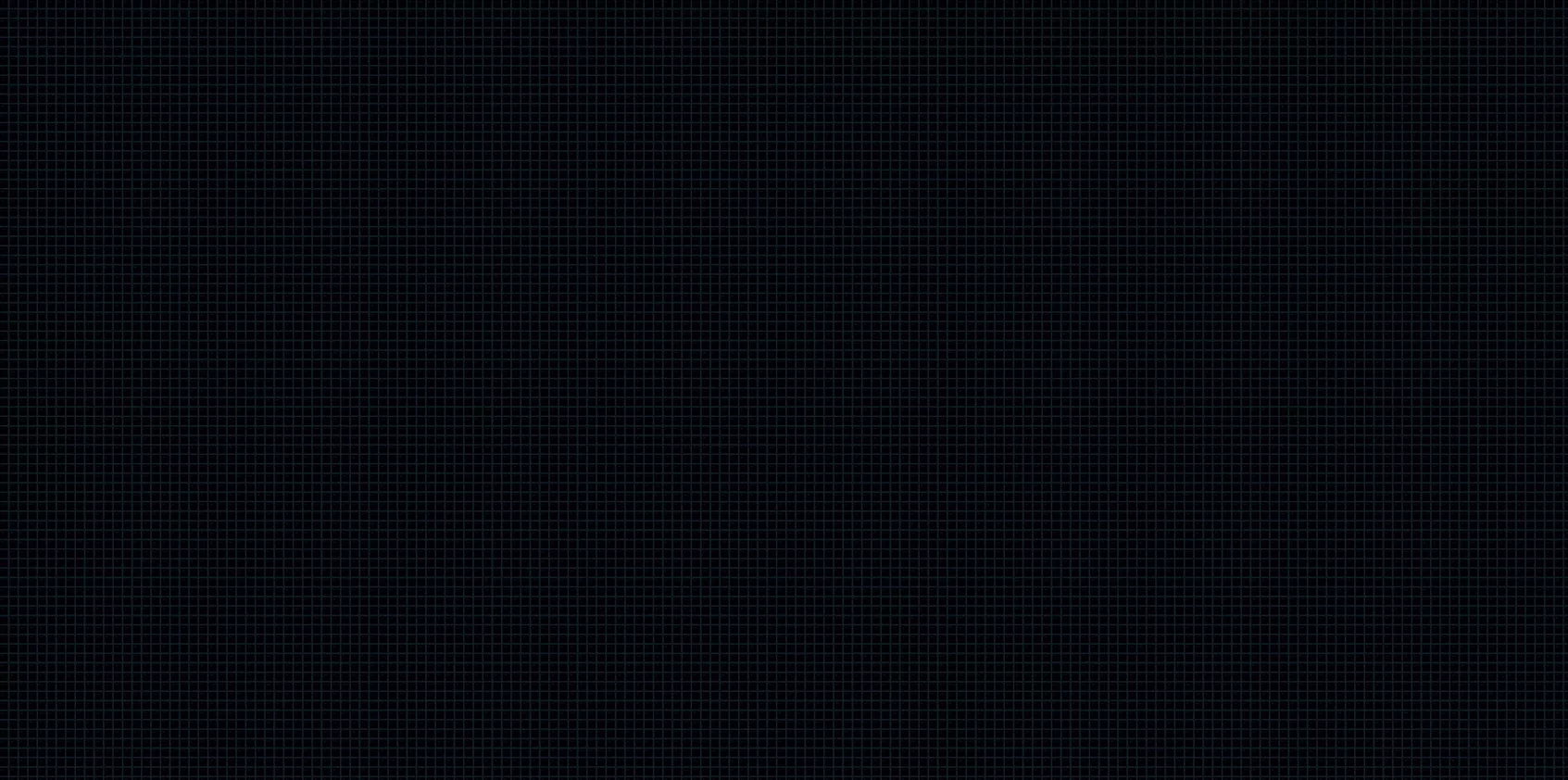 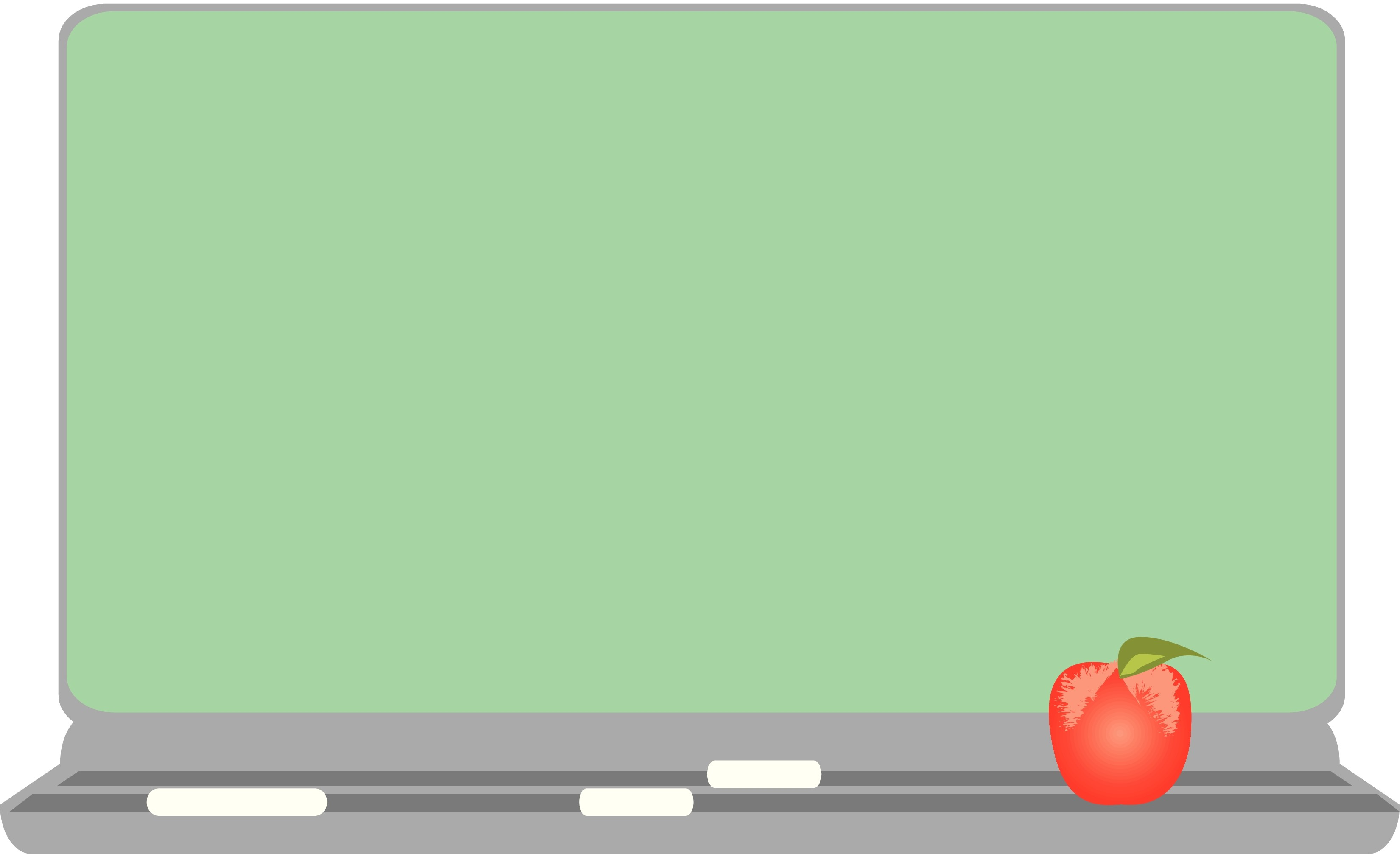 Умножение – это сложение одинаковых слагаемых.
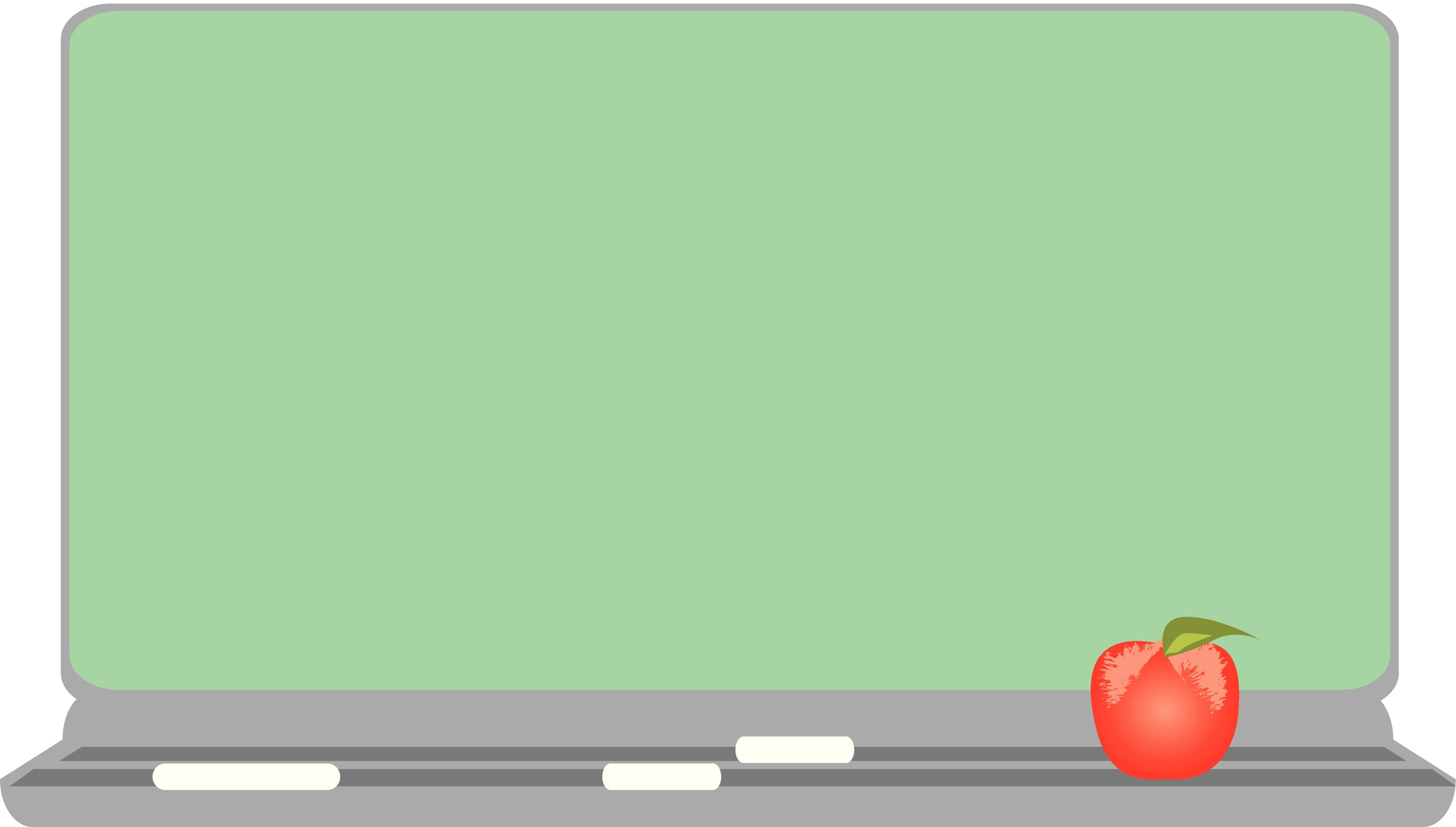 Компоненты умножения:
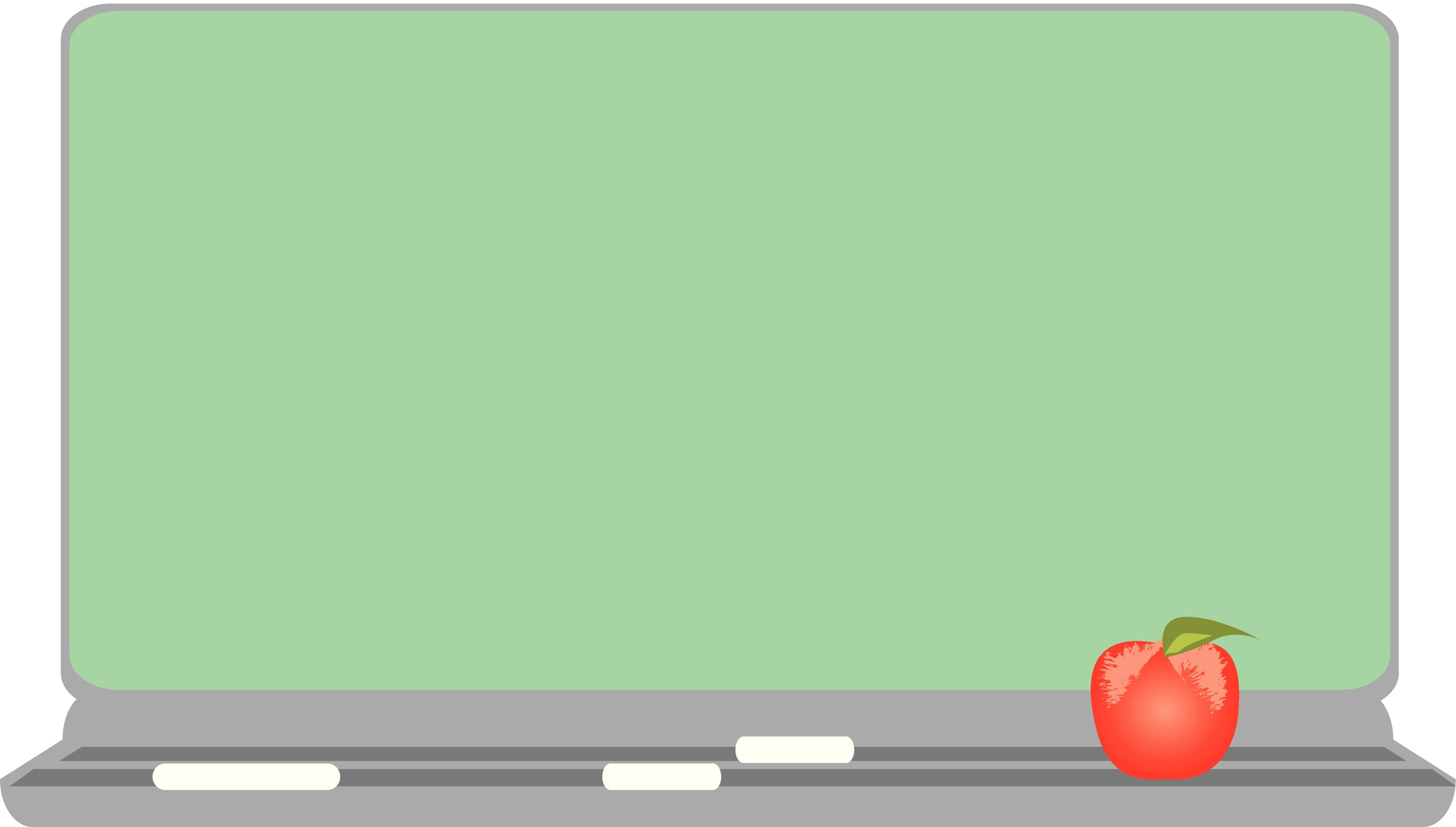 Деление – это действие обратное умножению.
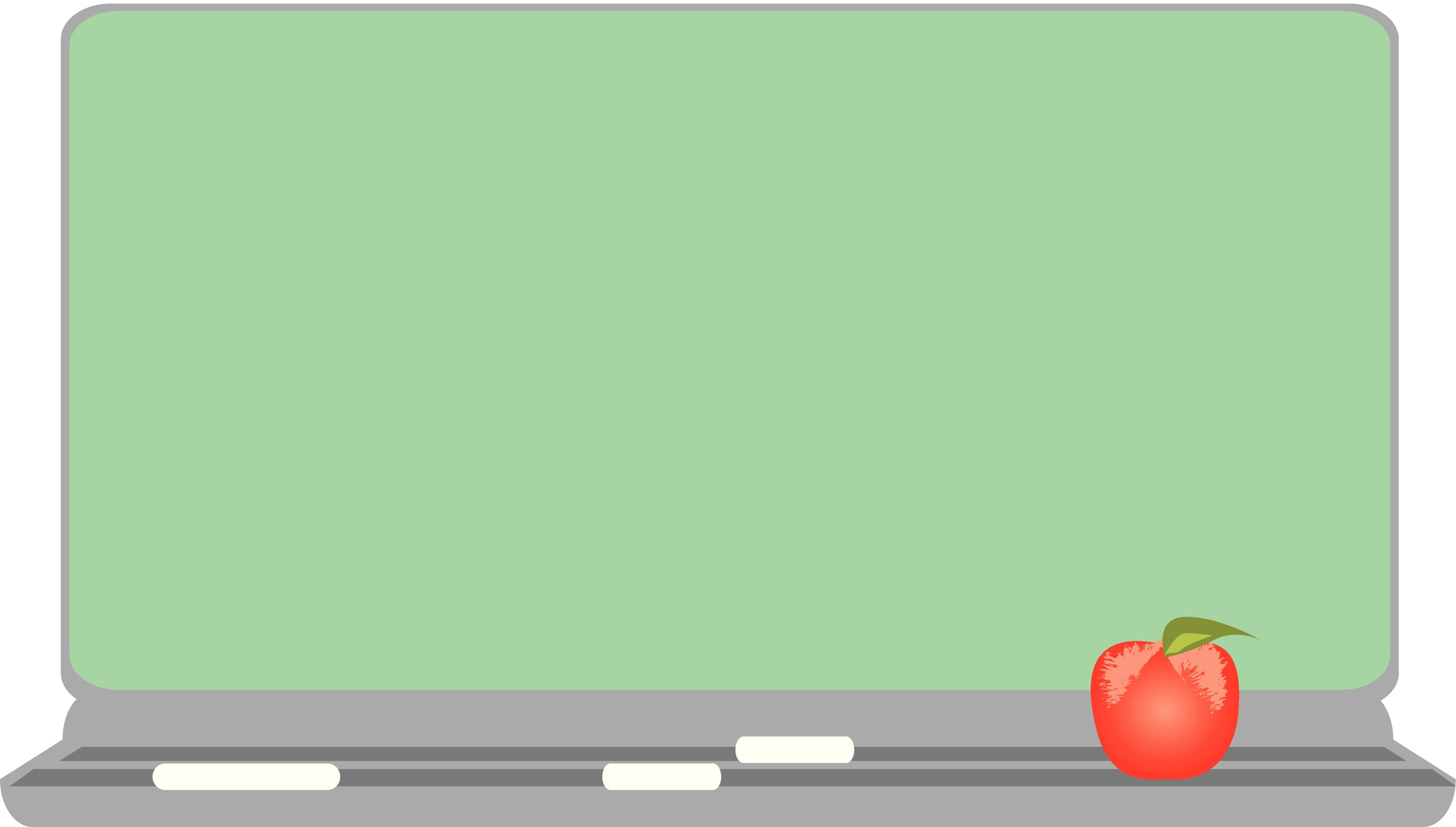 Компоненты деления:
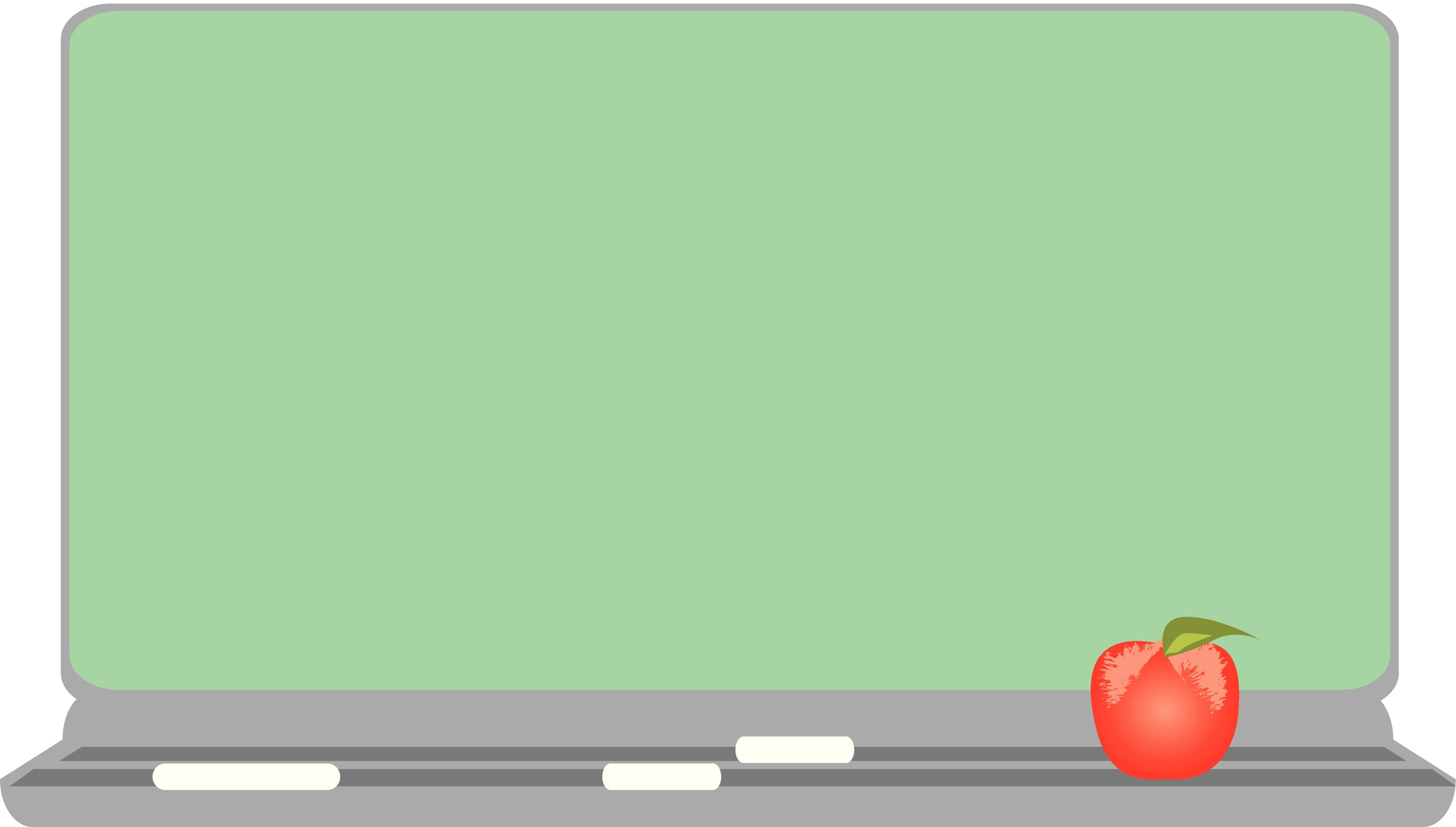 «числа Четные нечетные и»
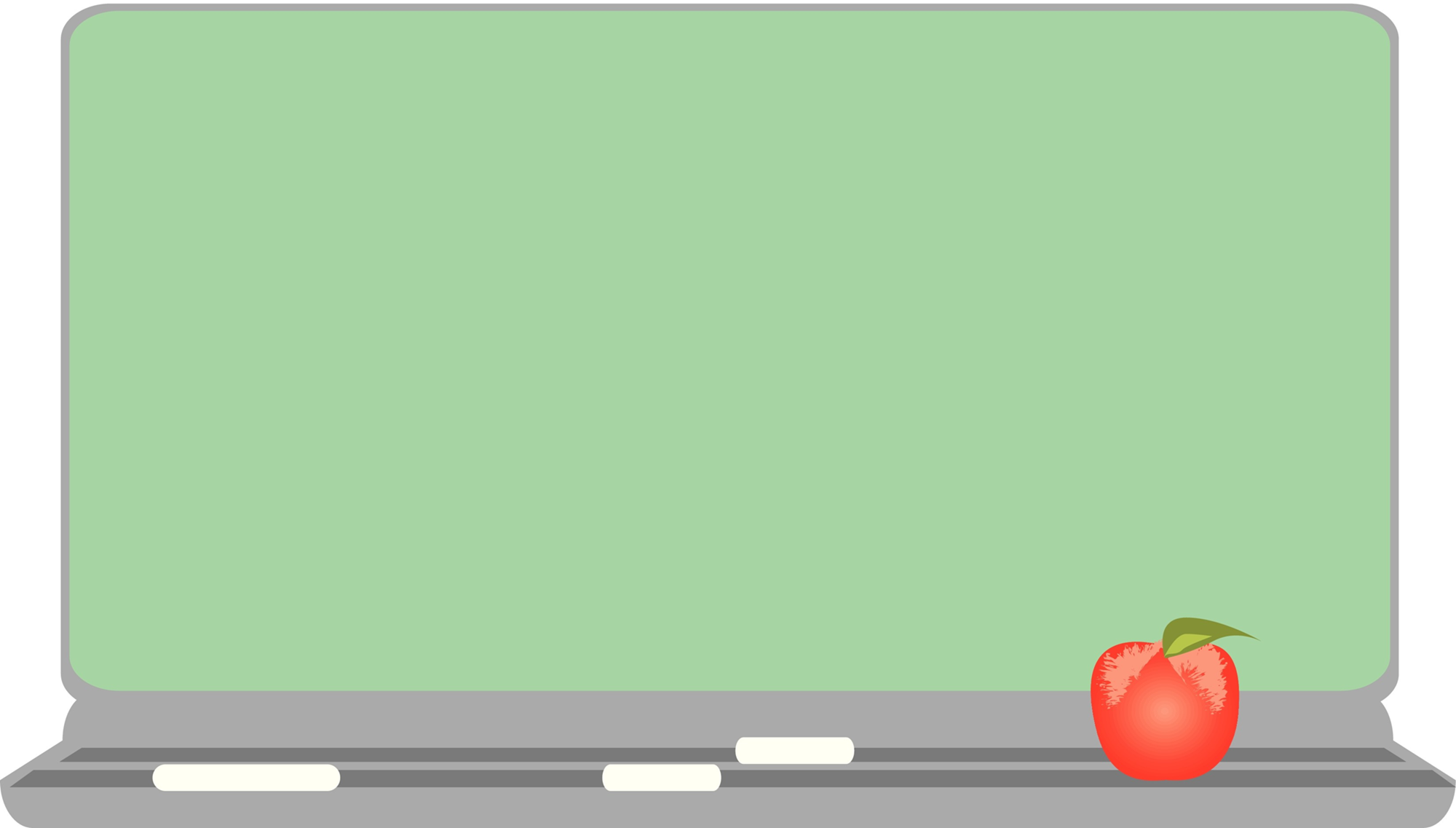 Тема урока:
«Четные и нечетные числа»
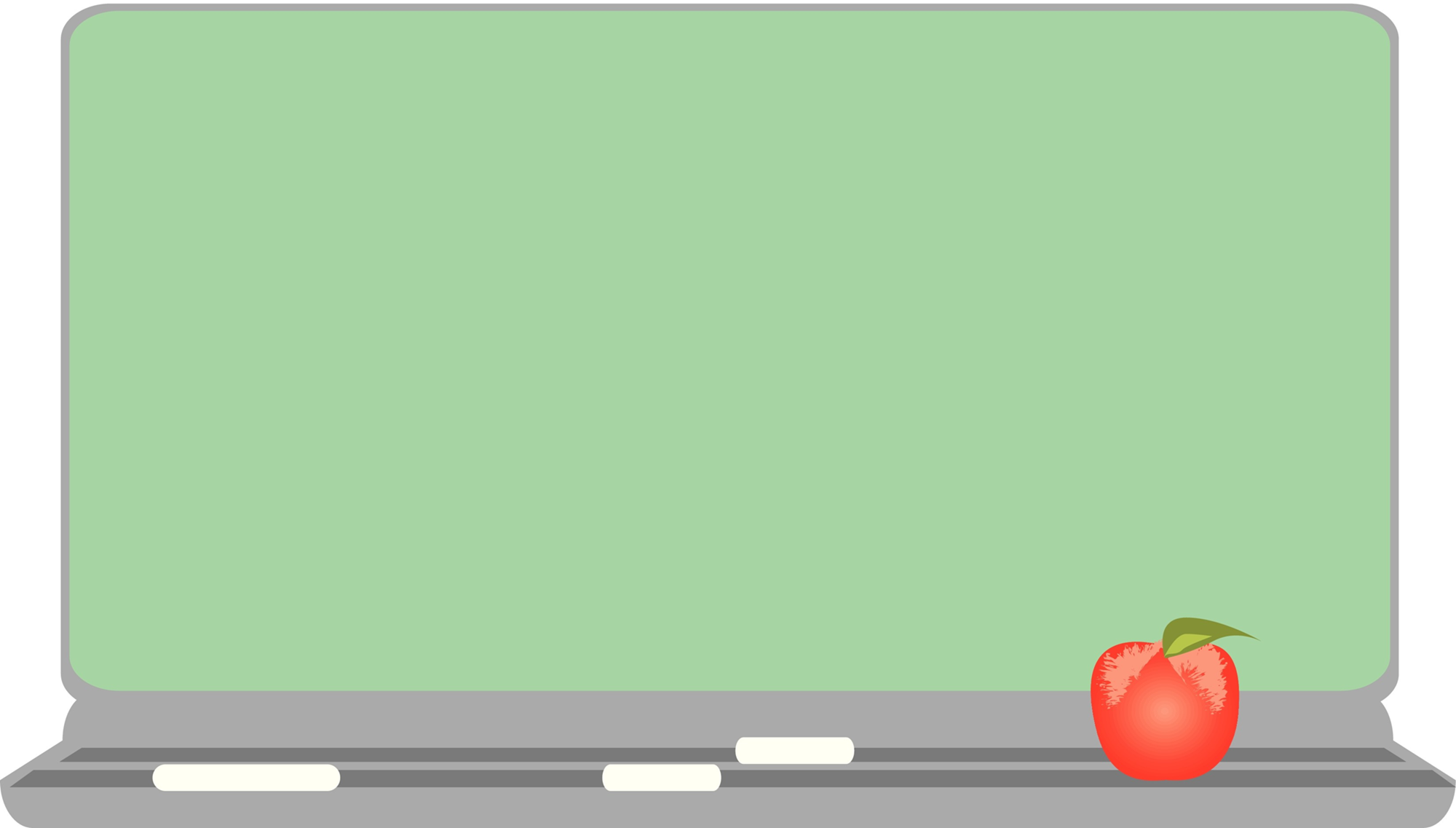 Цель урока:
«Знакомство с четными и нечетными числами»
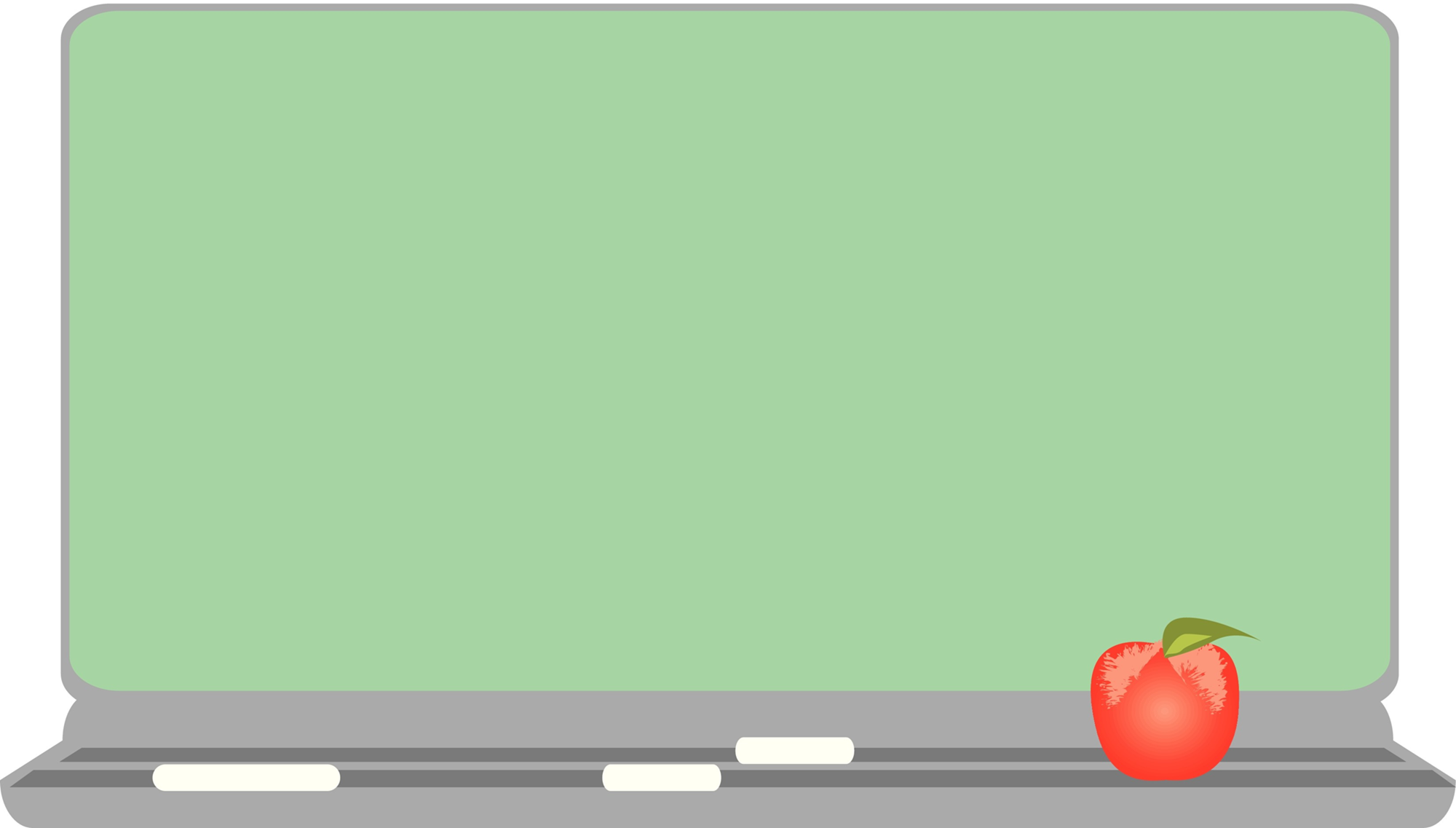 План урока:
1) Познакомится с понятиями «Четные и нечетные числа»
2) Повторить табличные случаи умножения и деления
3) Совершенствовать умение решать задачи
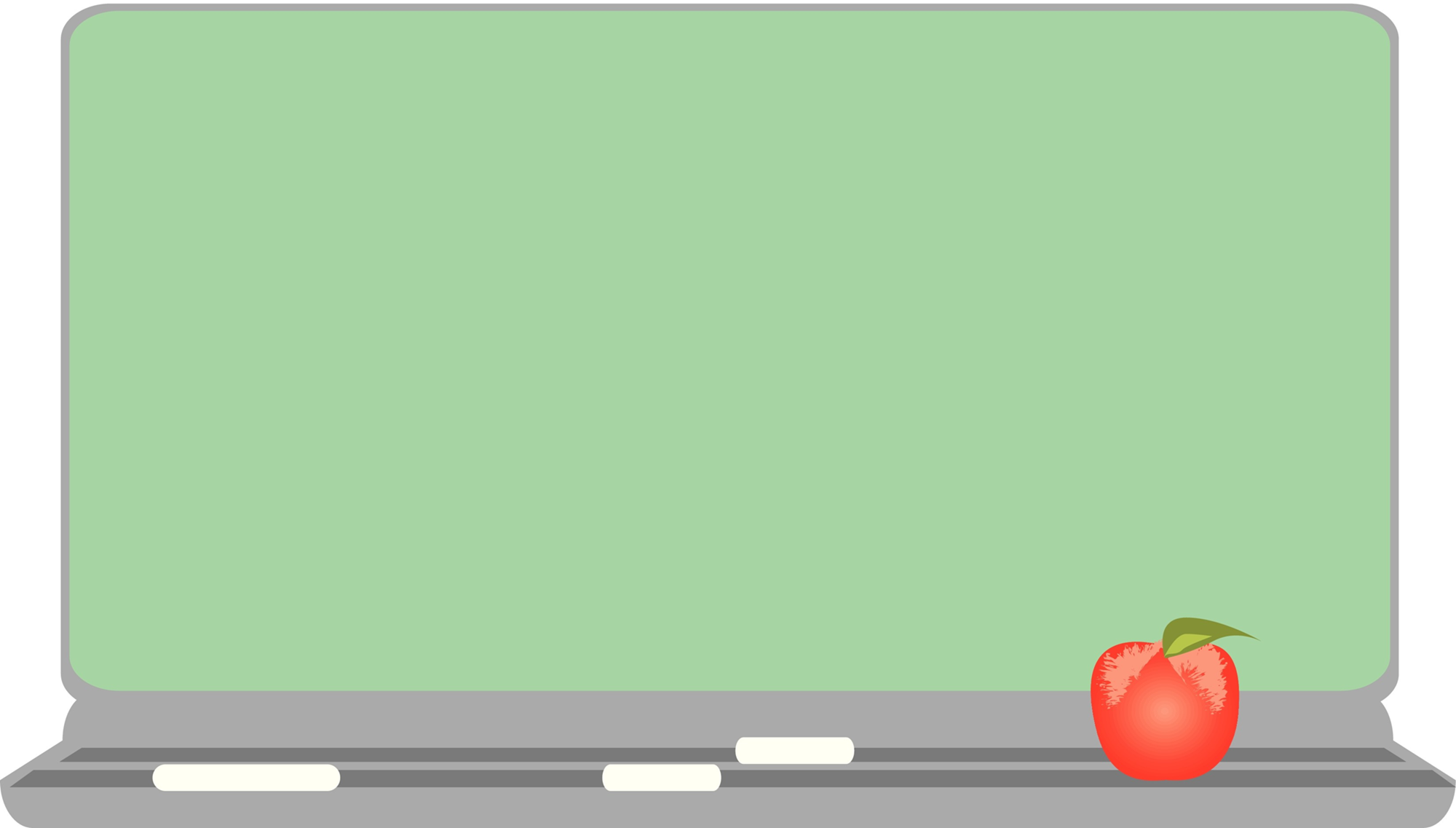 Физкультминутка